Мы идем в кино
Презентация Соколовой Л.Н.
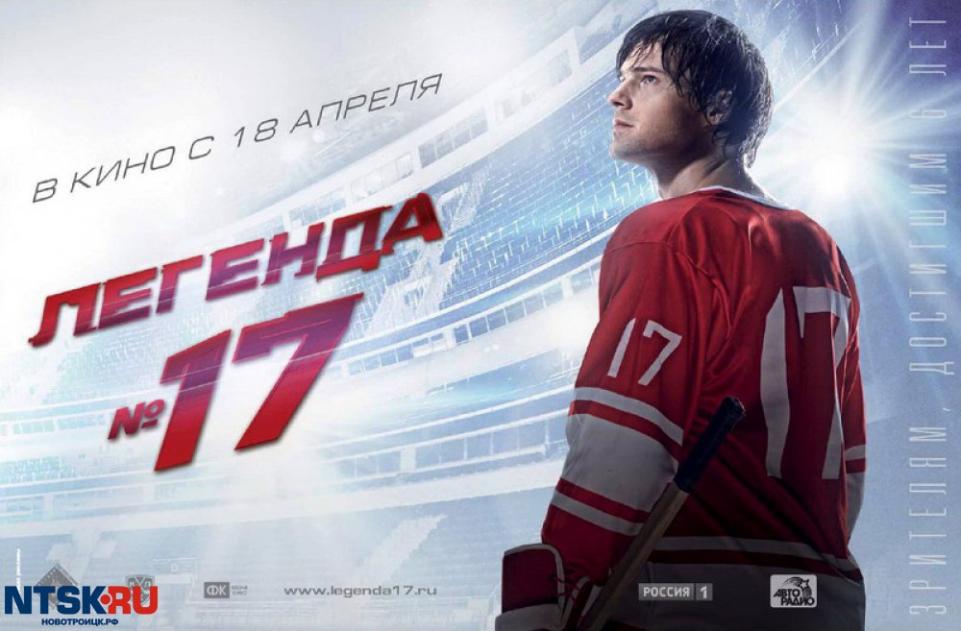 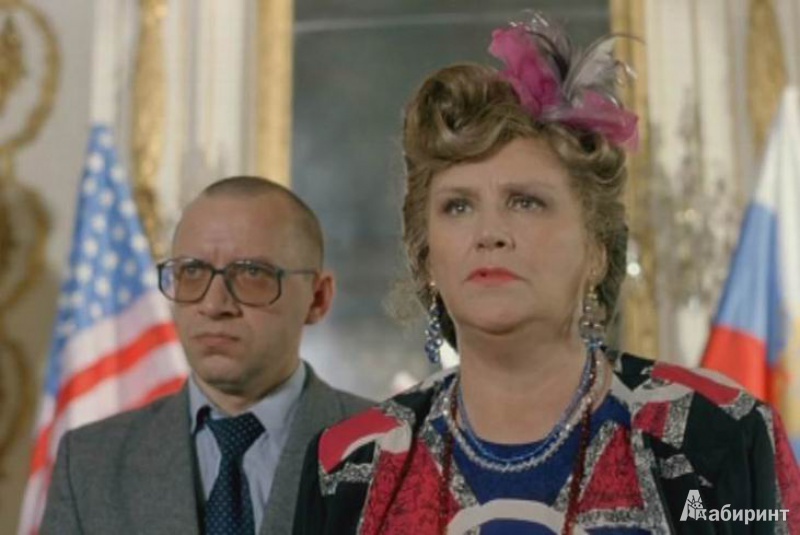 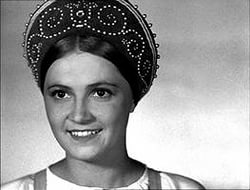 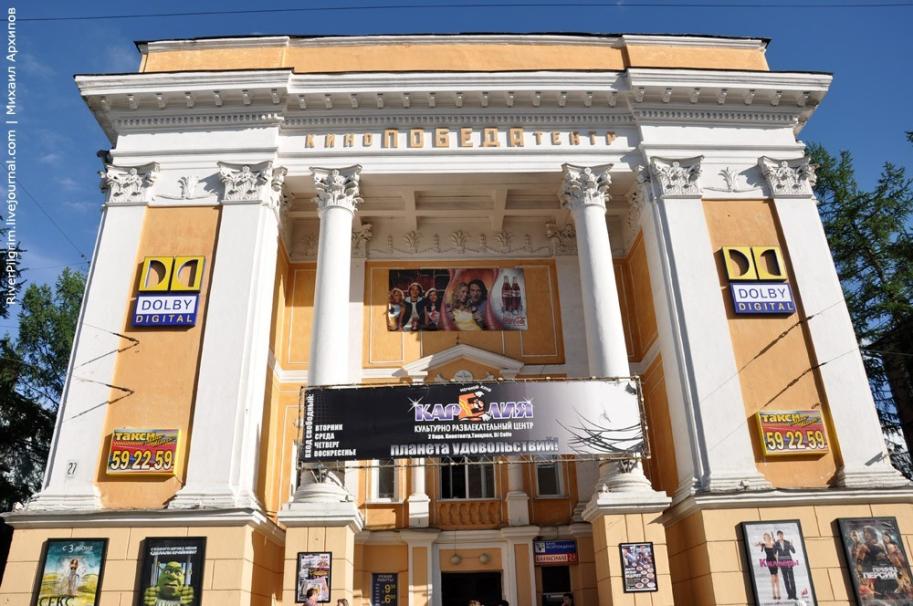 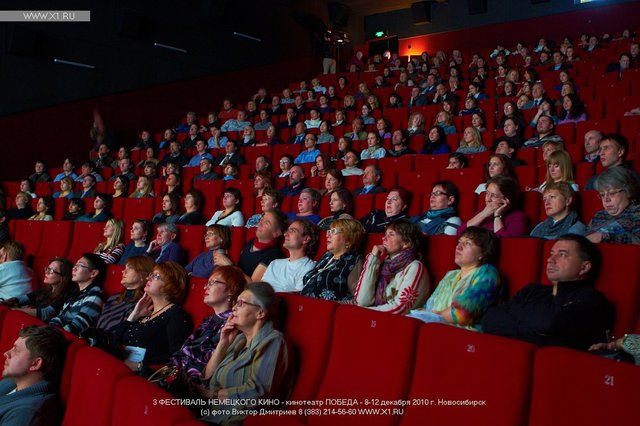 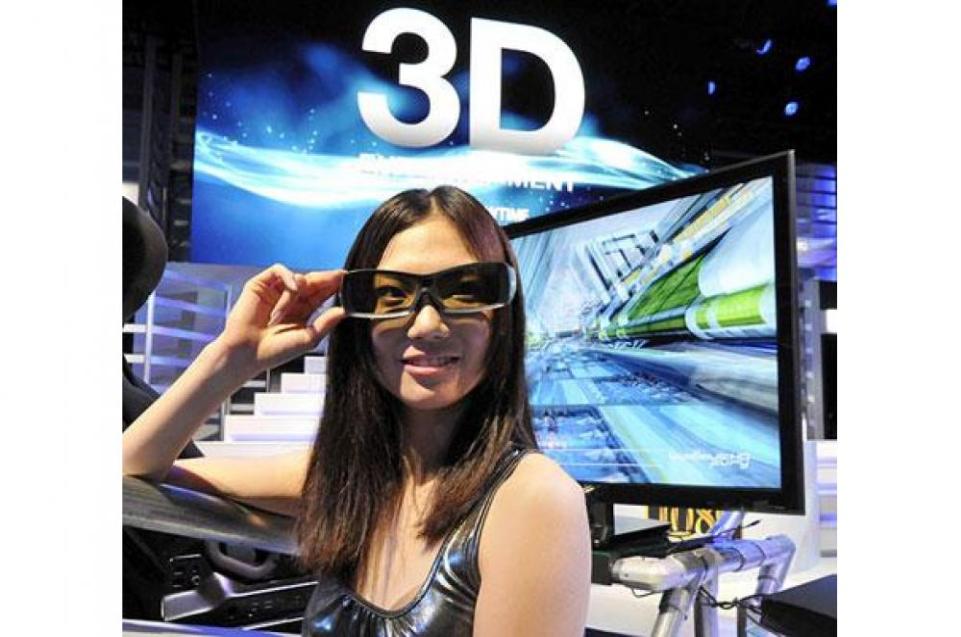 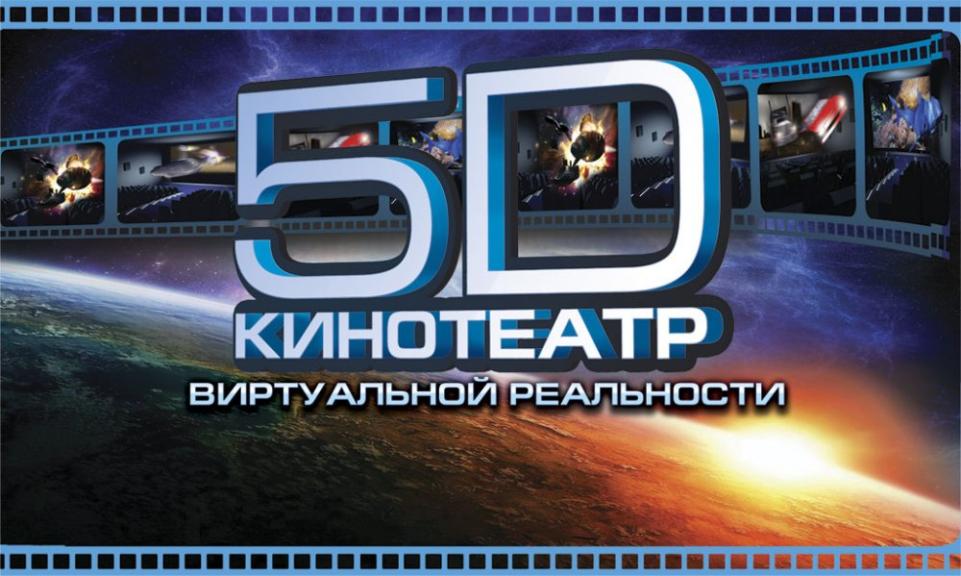